The Most Important Thing About Wheels!
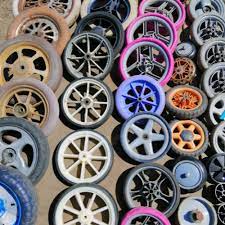 By Allison Barton
The most important thing about wheels is that they are circles that can turn on an axle.
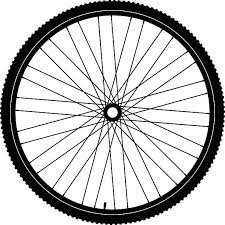 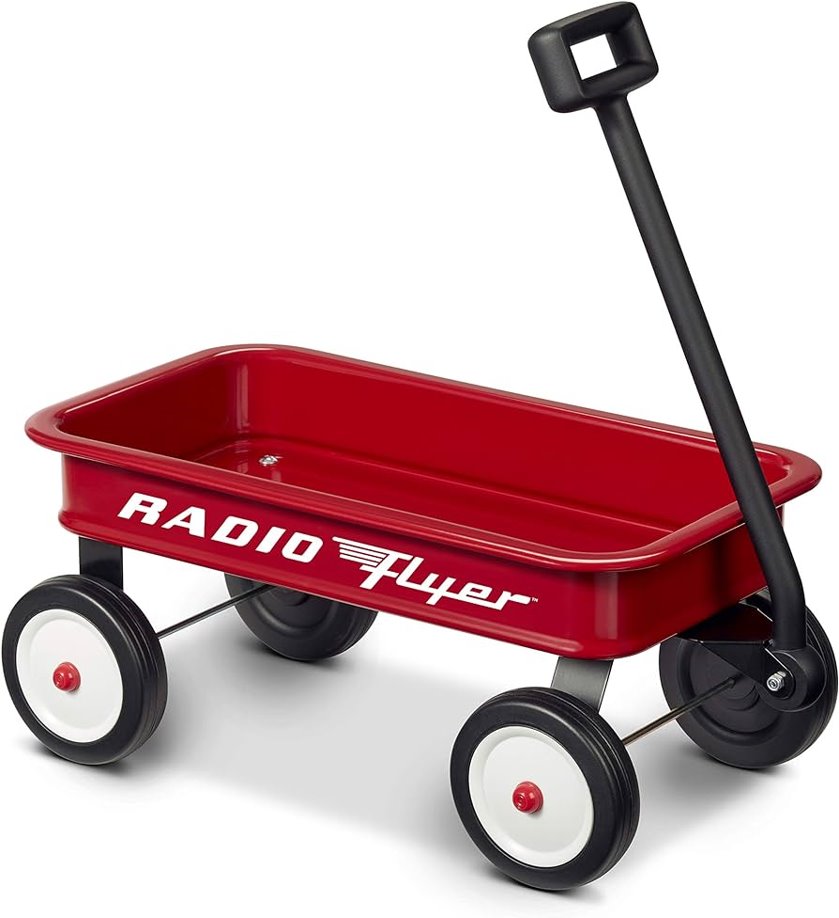 An axel is a rod, or a stick, that sticks in the middle of a wheel.The most important thing about wheels is that they are circles that can turn on an axle.
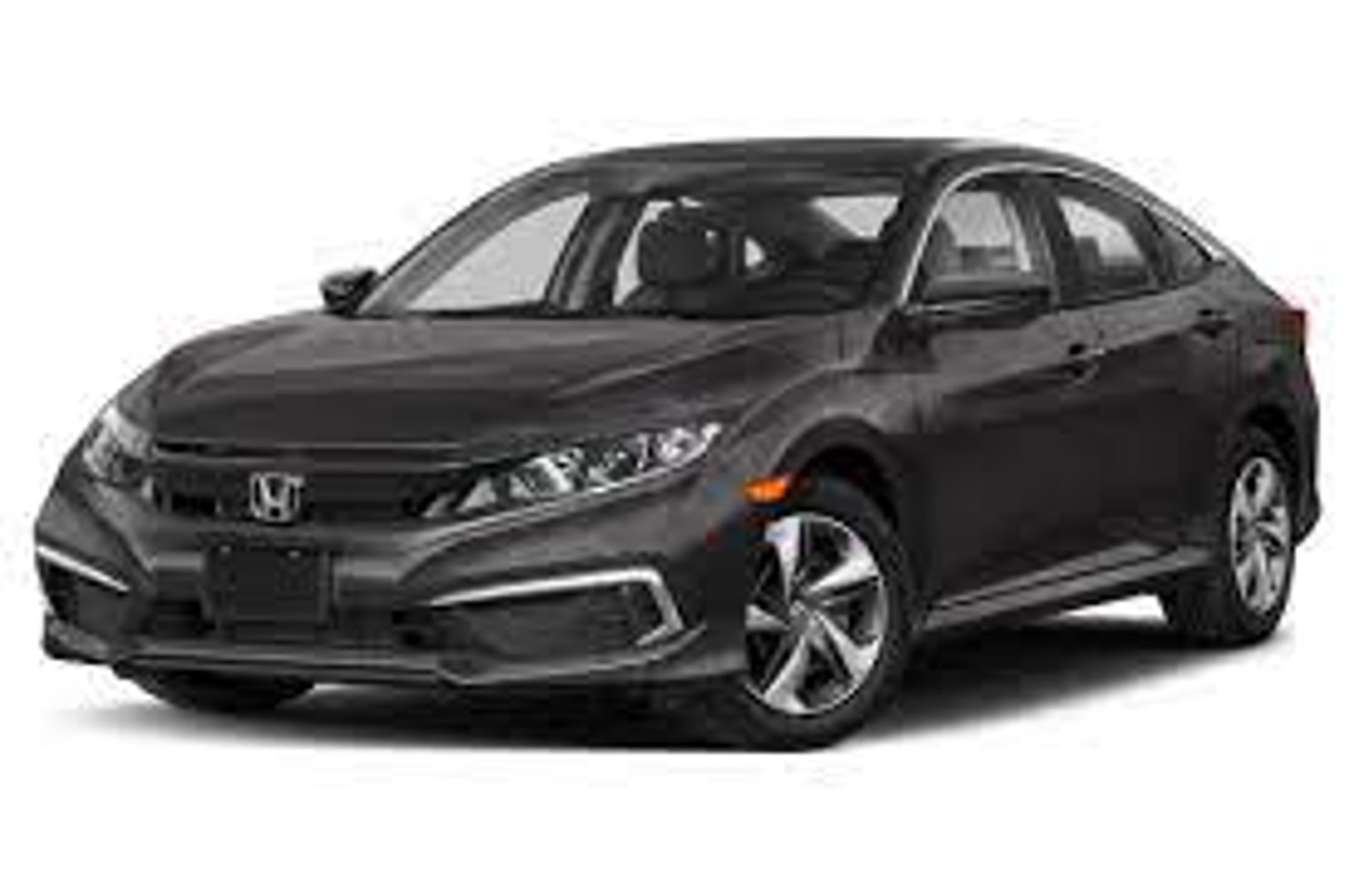 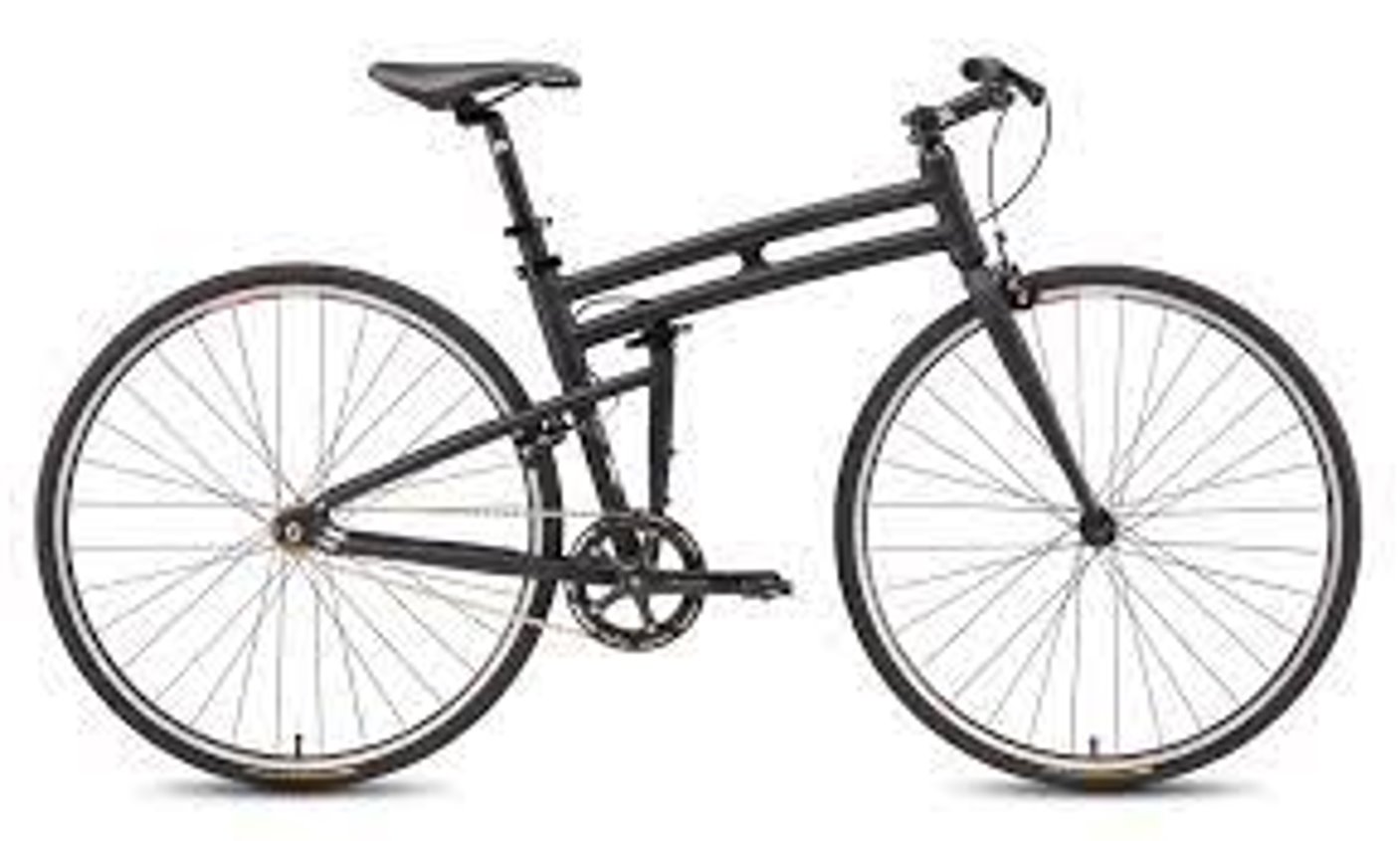 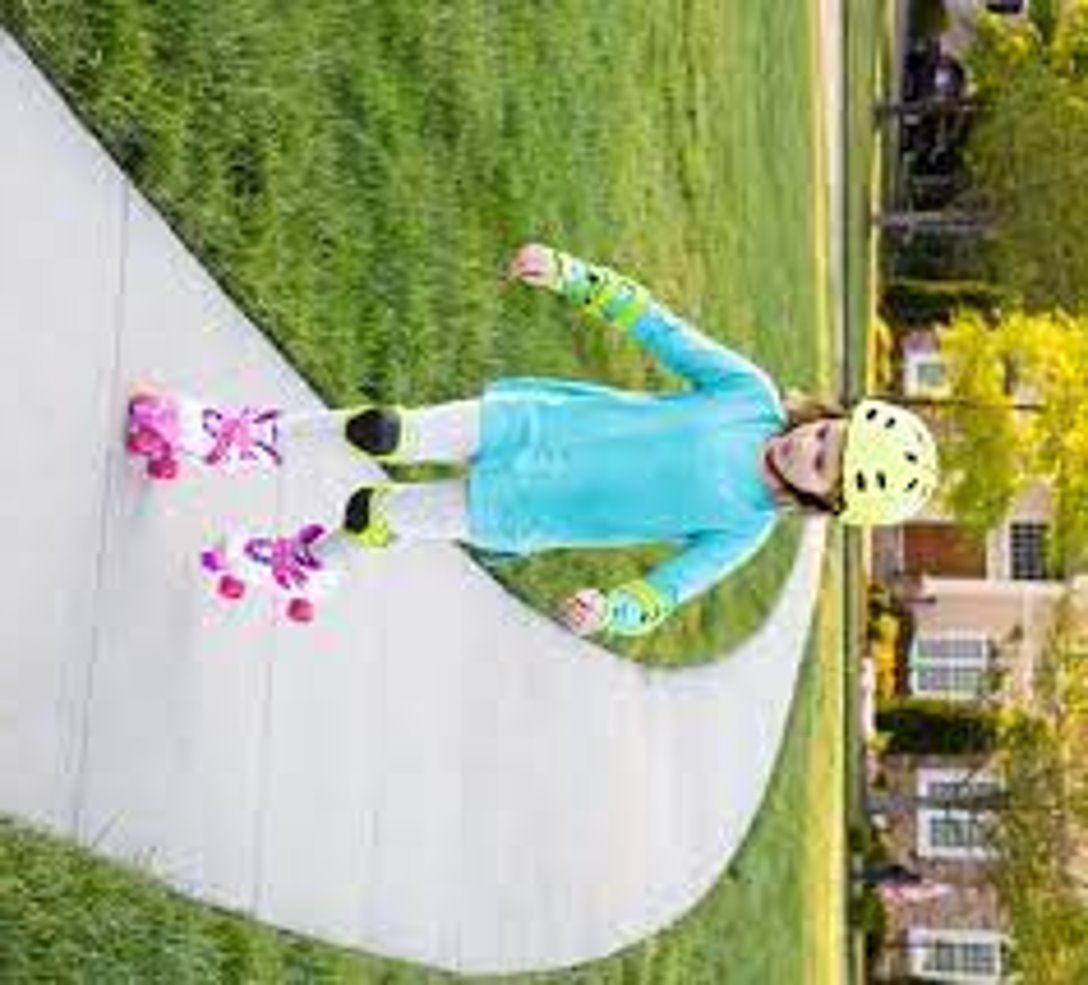 Wheels are used to take us places.The most important thing about wheels is that they are circles that can turn on an axle.
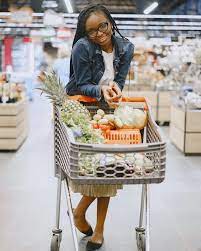 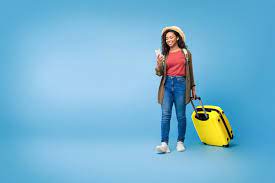 Wheels are used to help us carry heavy things.The most important thing about wheels is that they are circles that can turn on an axle.
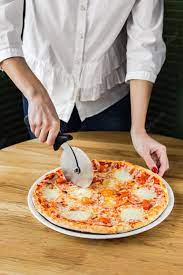 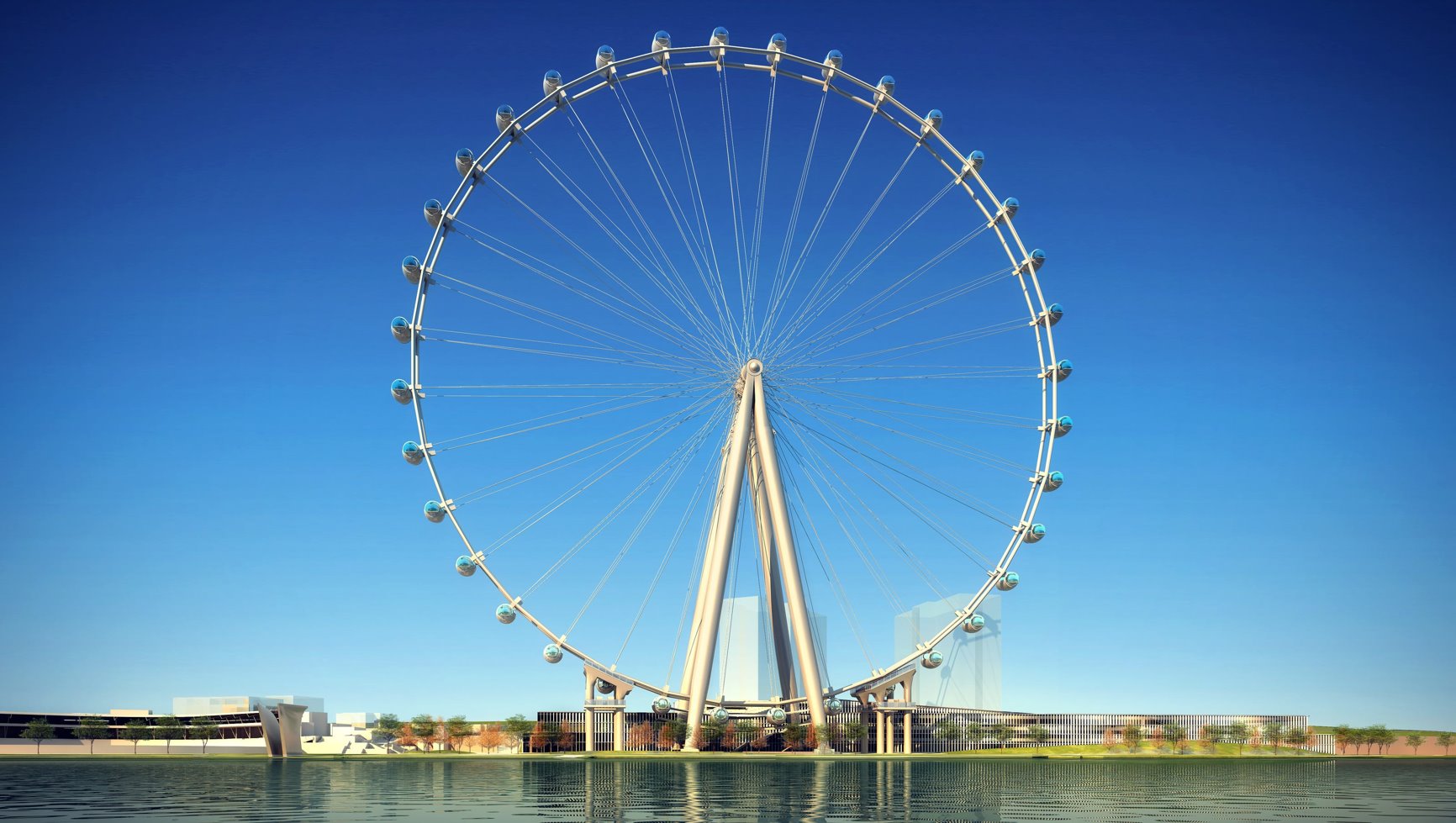 Wheels can be big or small.The most important thing about wheels is that they are circles that can turn on an axle.
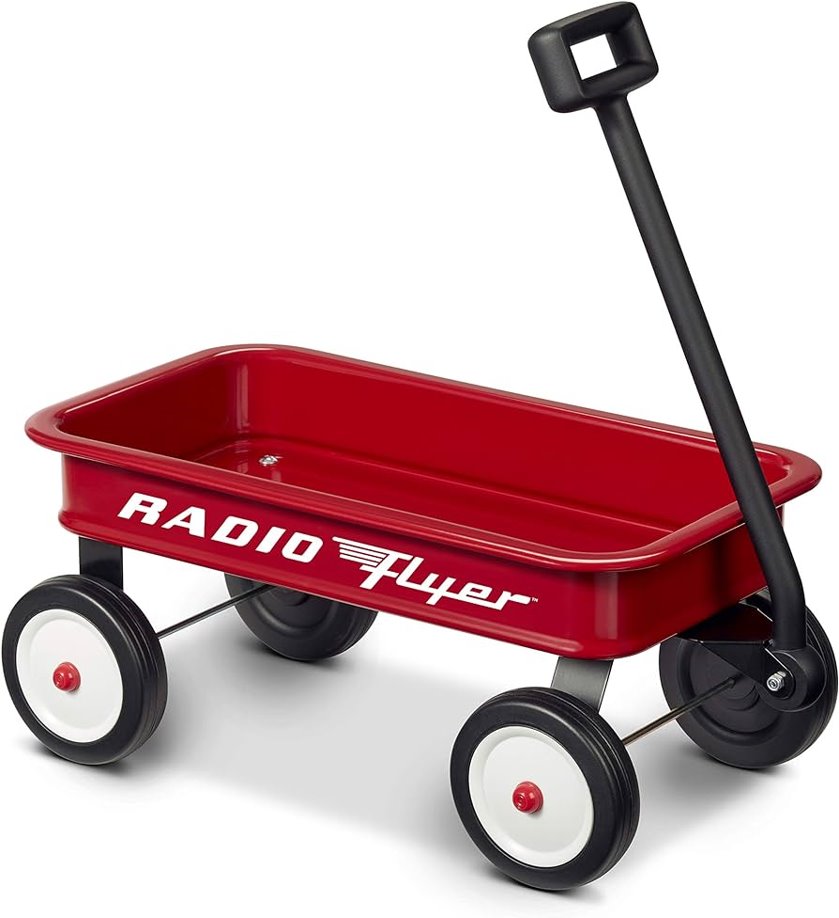 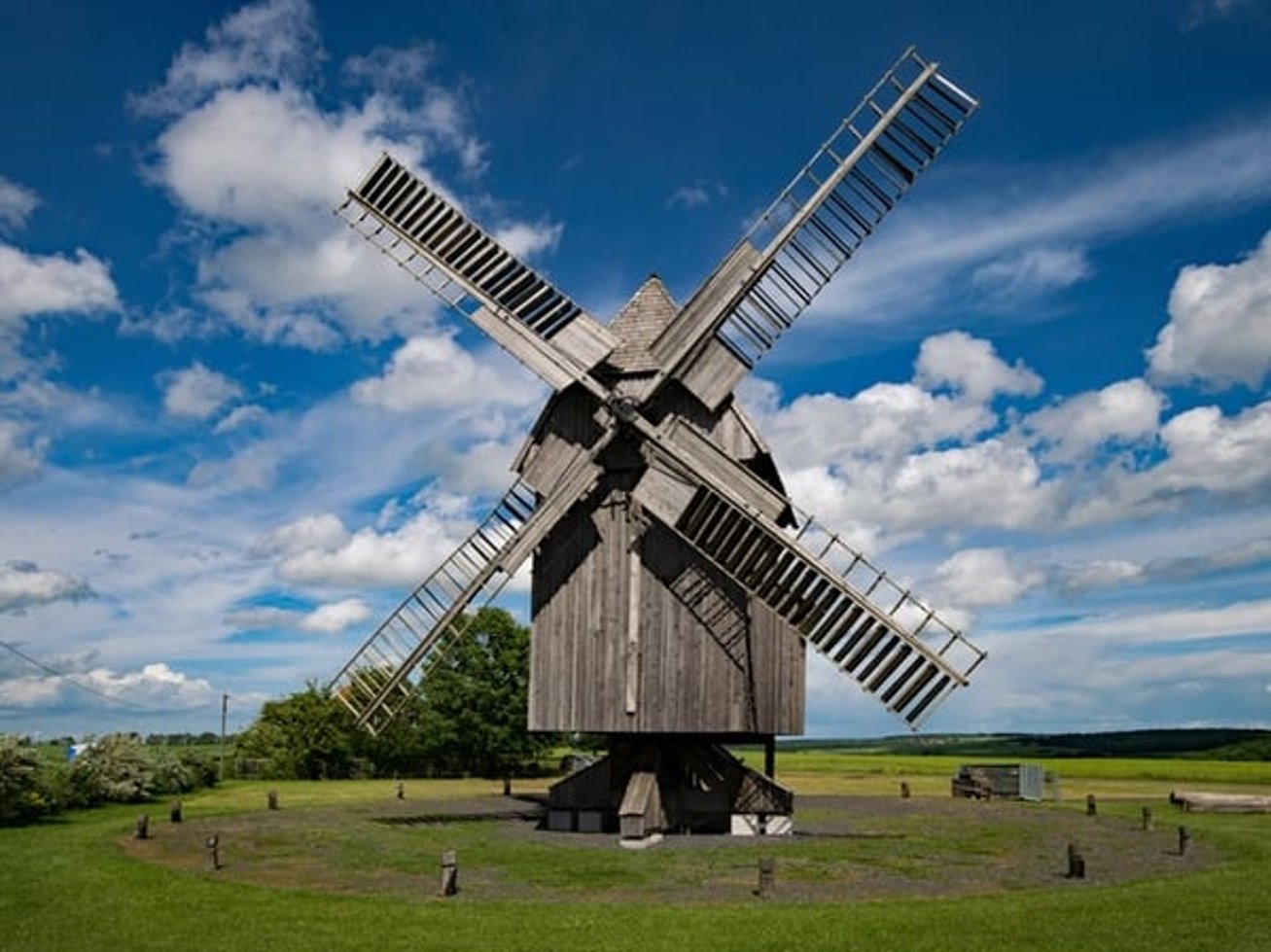 Wheels can spin, turn, or roll.The most important thing about wheels is that they are circles that can turn on an axle.
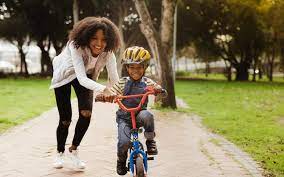 We use wheels every day.The most important thing about wheels is that they are circles that can turn on an axle.